Geography Learning Journey
Where are areas of surplus and deficit located globally?
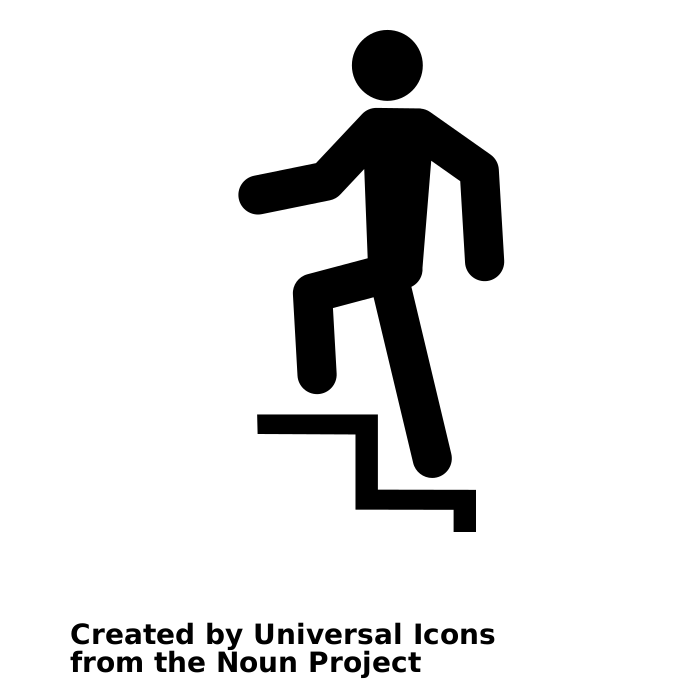 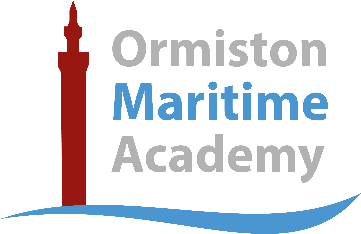 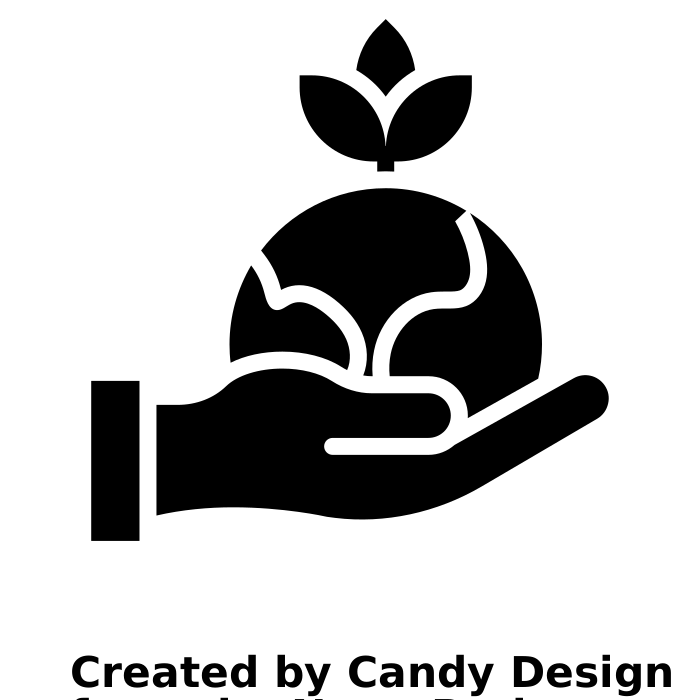 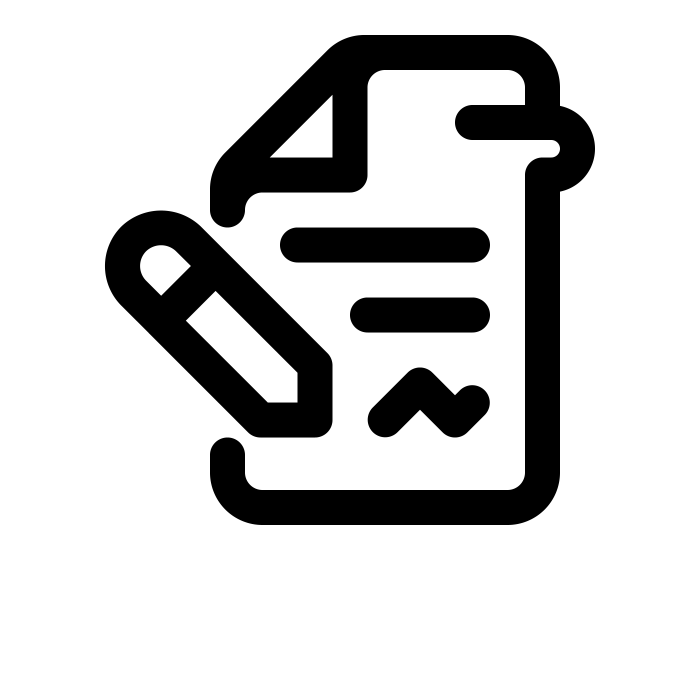 People and the biosphere
Uk’s evolving human landscape
Revision
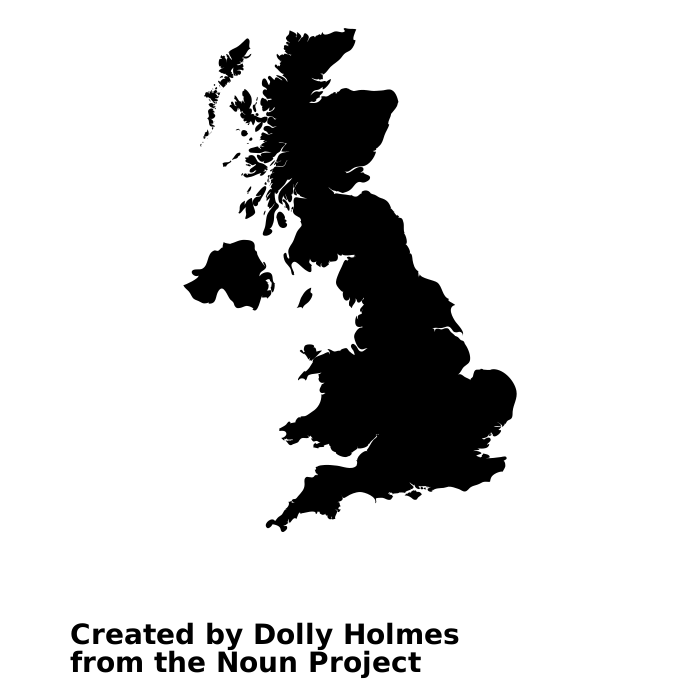 Uk’s evolving physical landscape
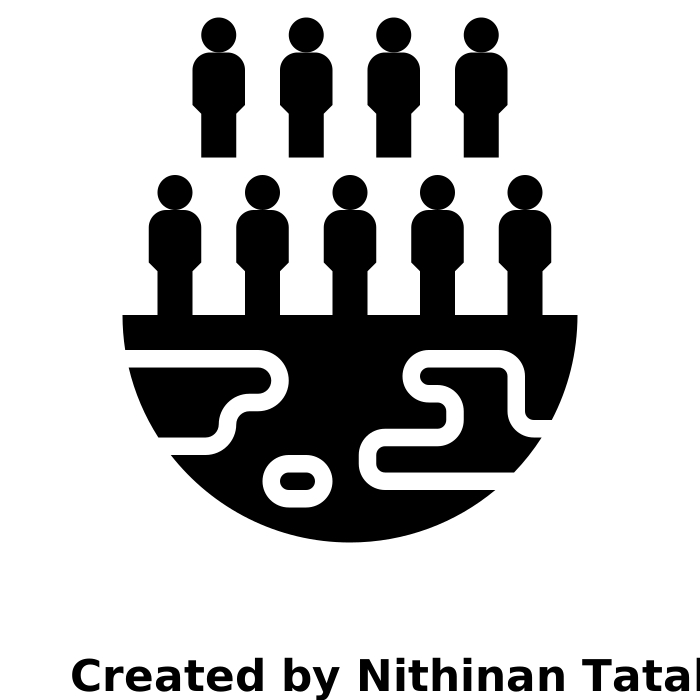 YEAR
11
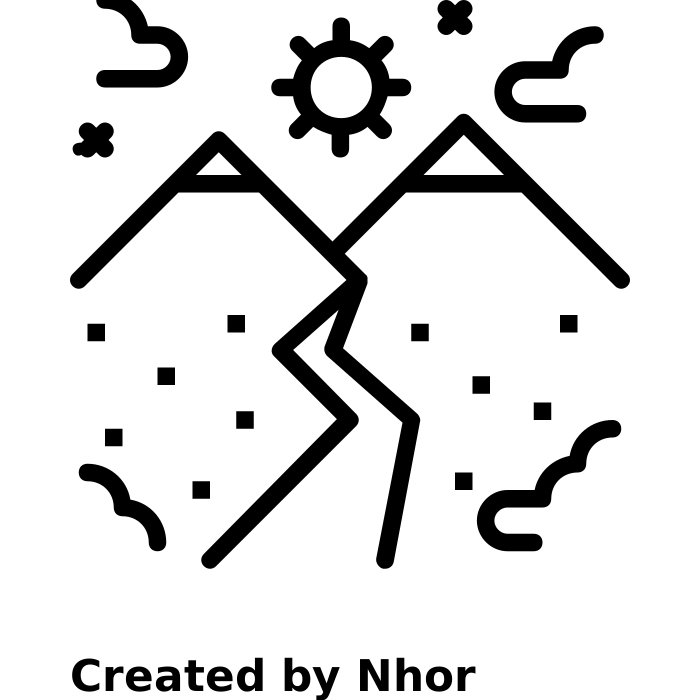 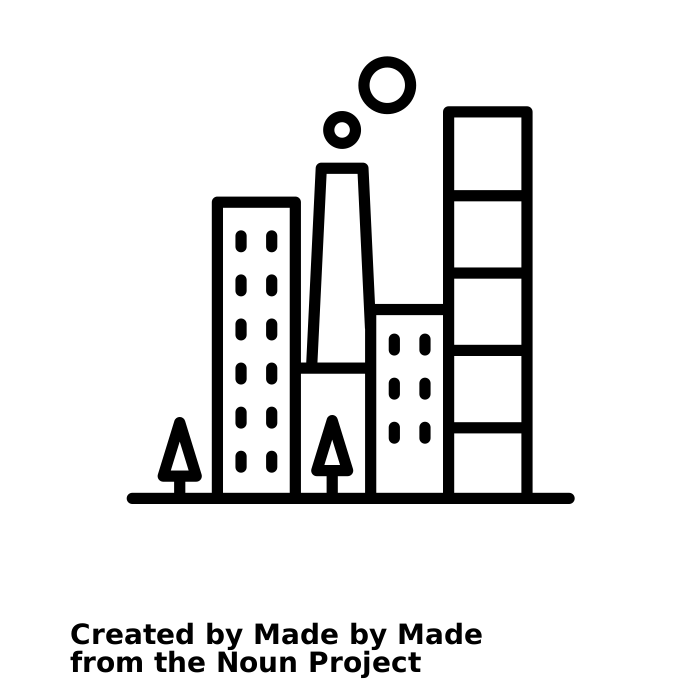 Consuming energy resources
Geographical investigation
Forests under threat
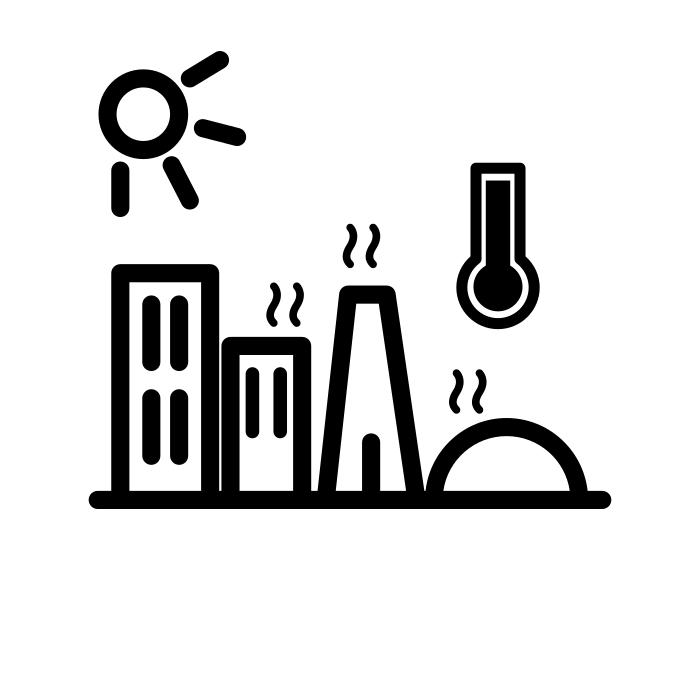 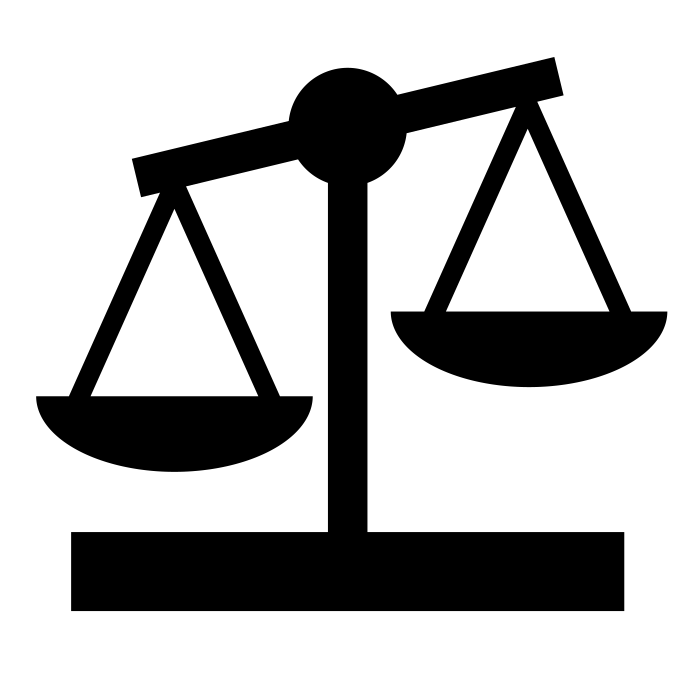 Challenges of an urbanising world
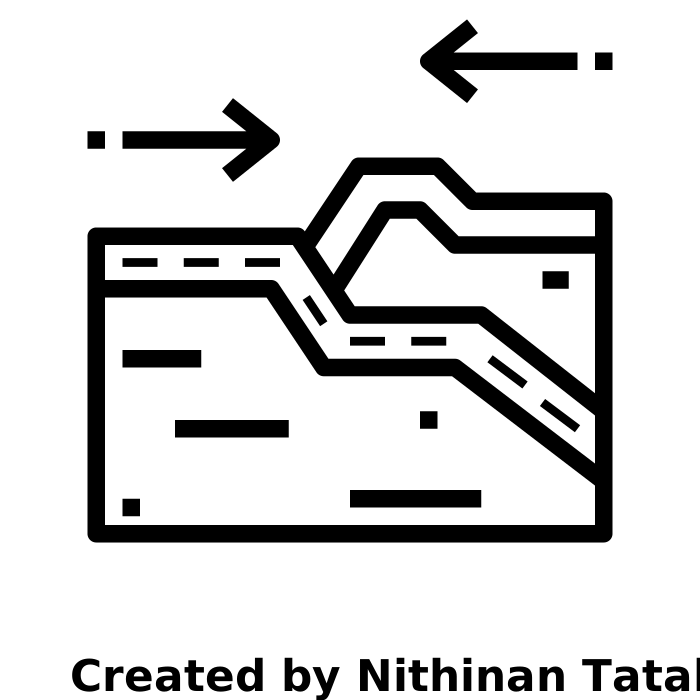 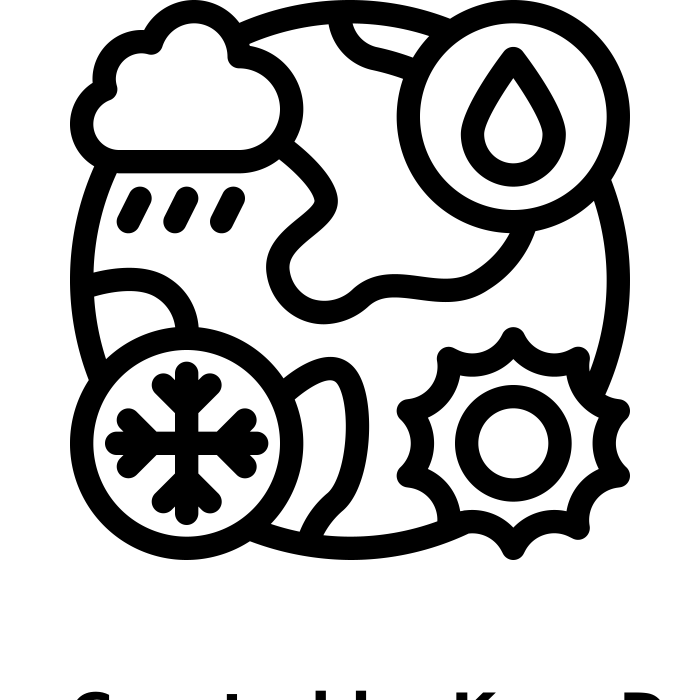 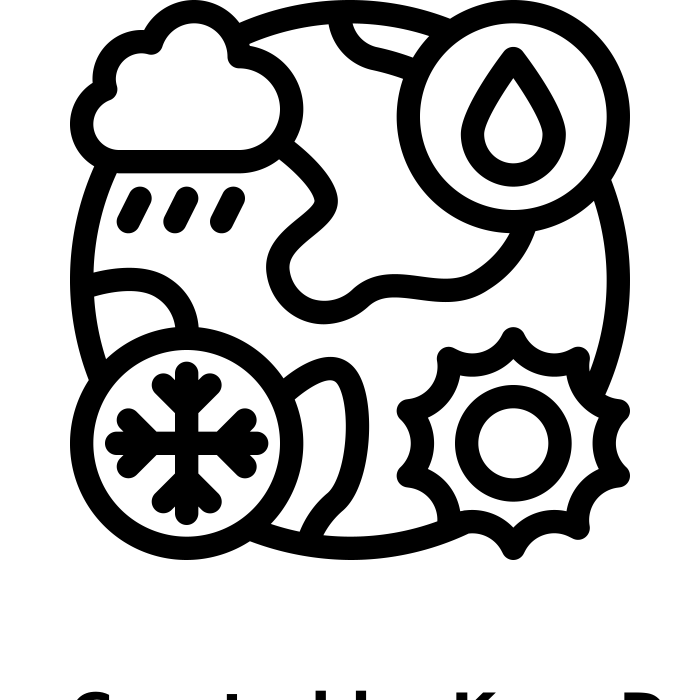 Hazardous earth
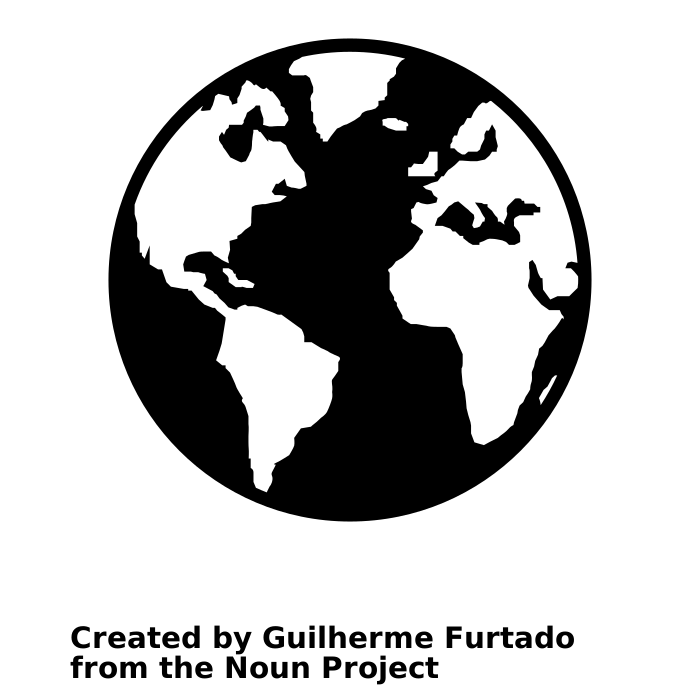 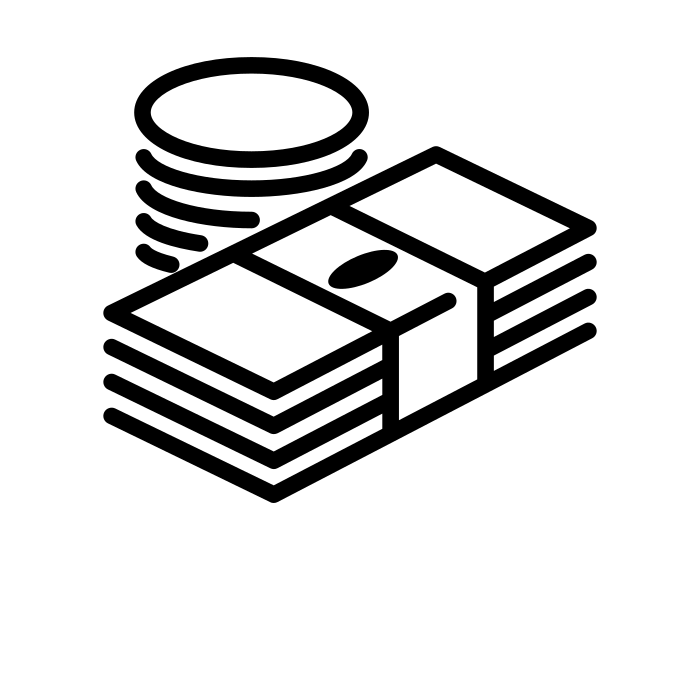 YEAR
10
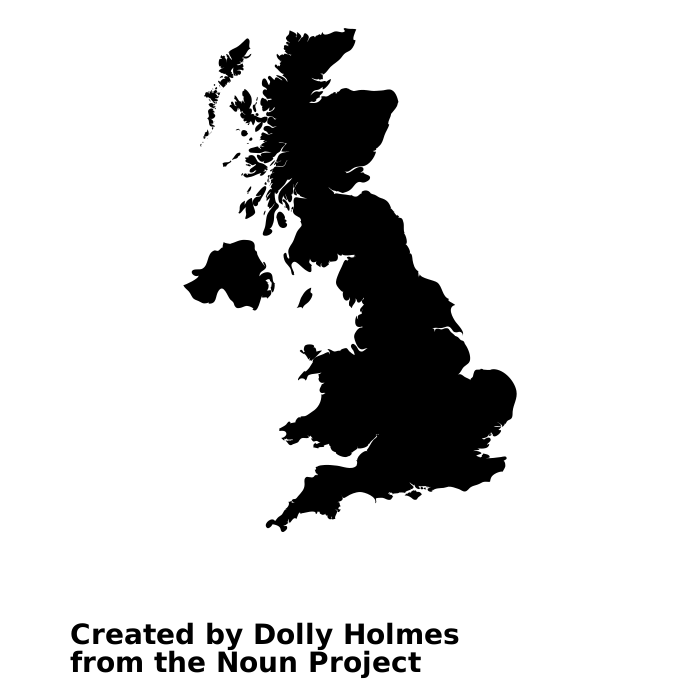 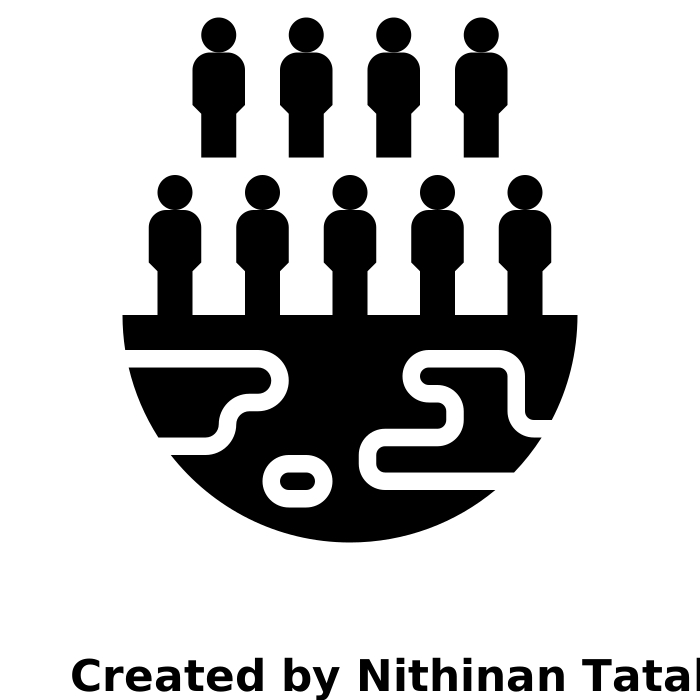 Development dynamics
Local area study: Grimsby
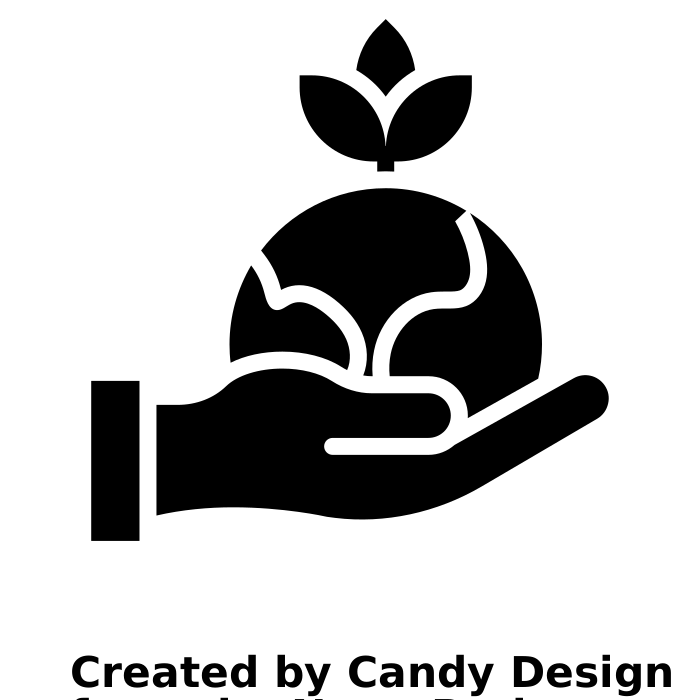 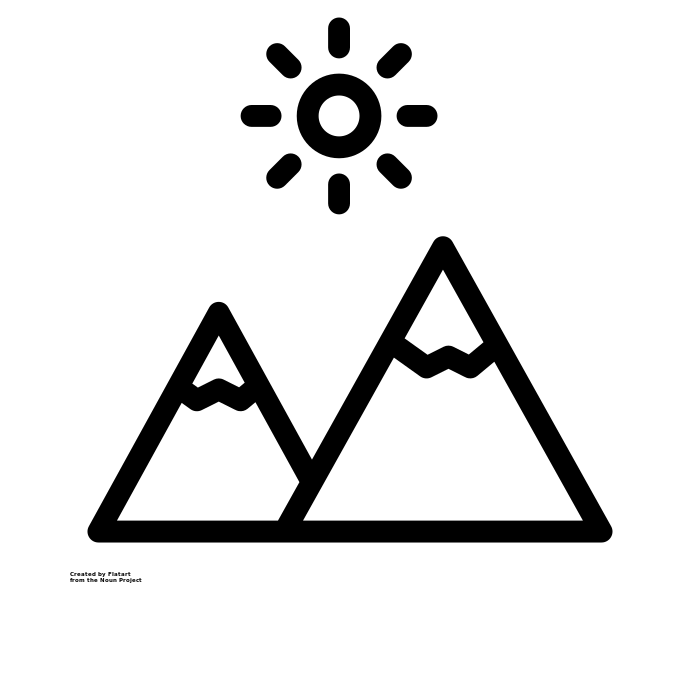 Climate Change
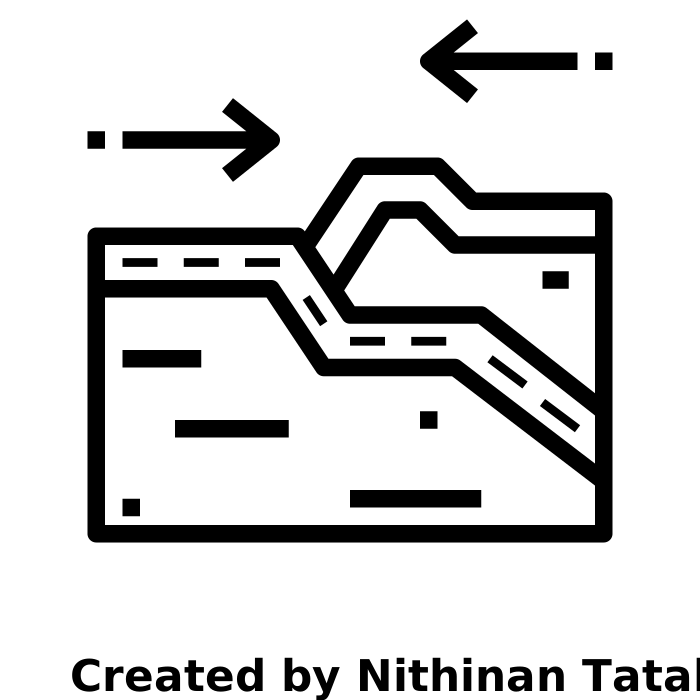 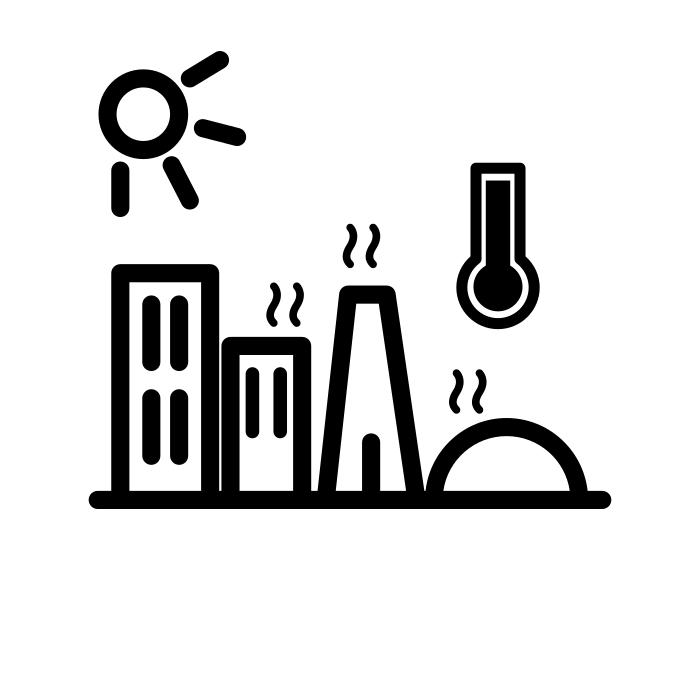 River Ganges: From source to mouth
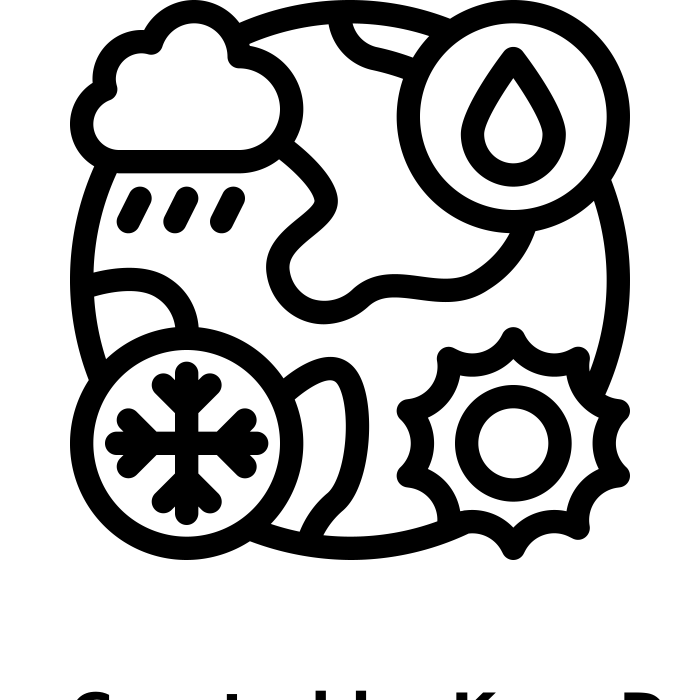 Cold Environments
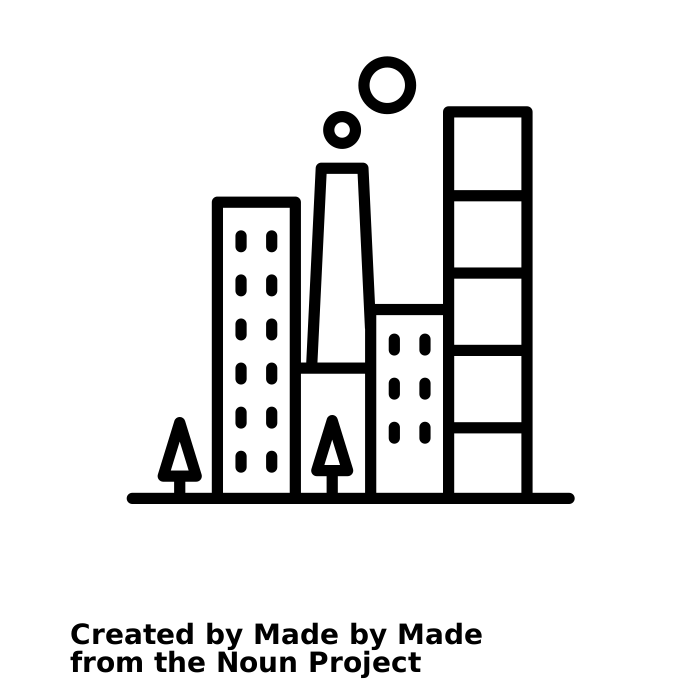 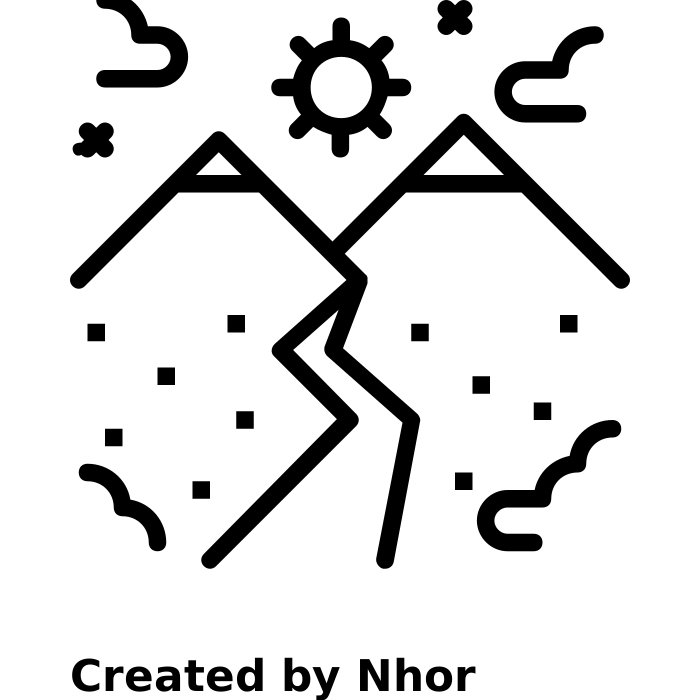 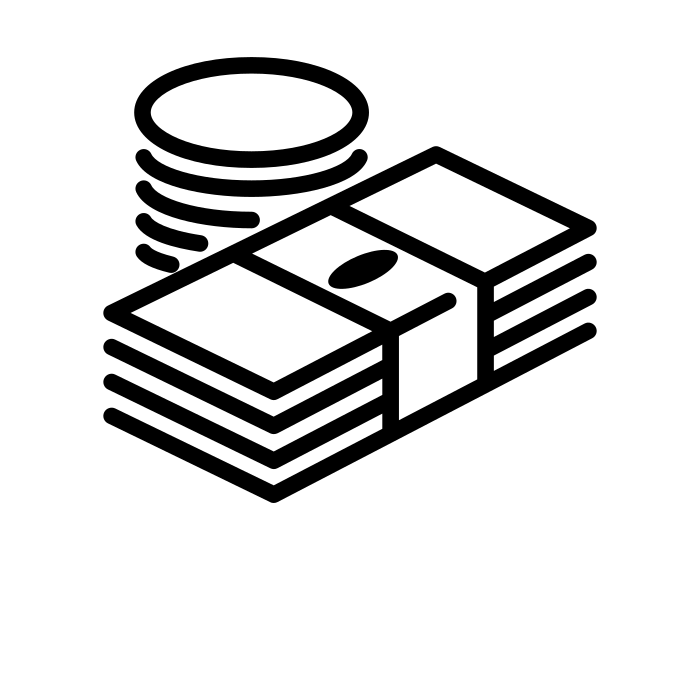 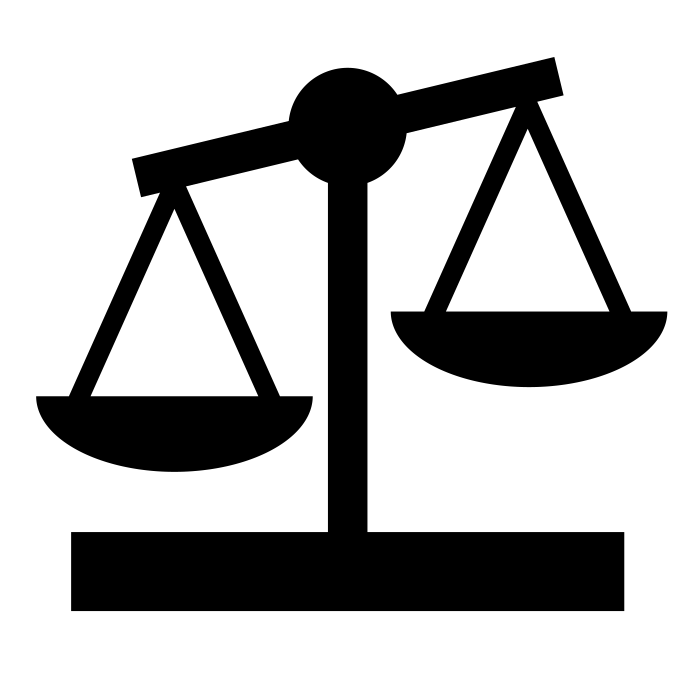 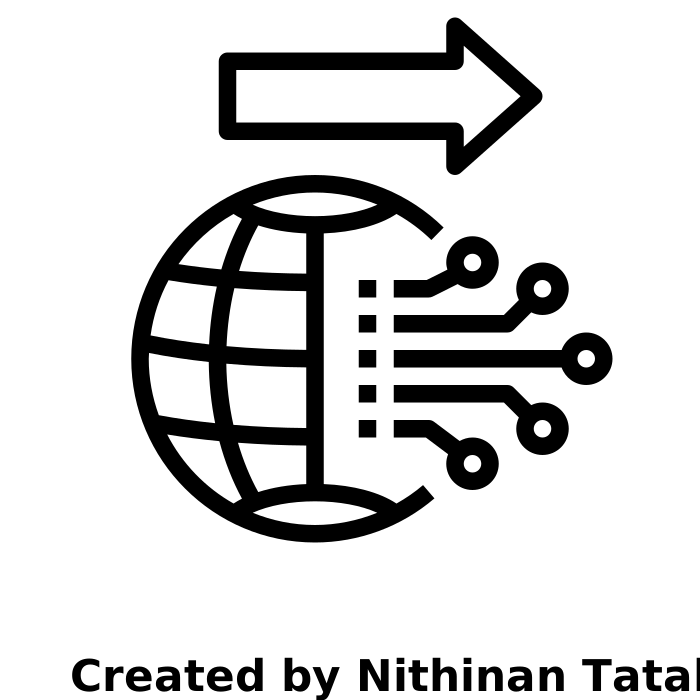 International organisations and natural disasters
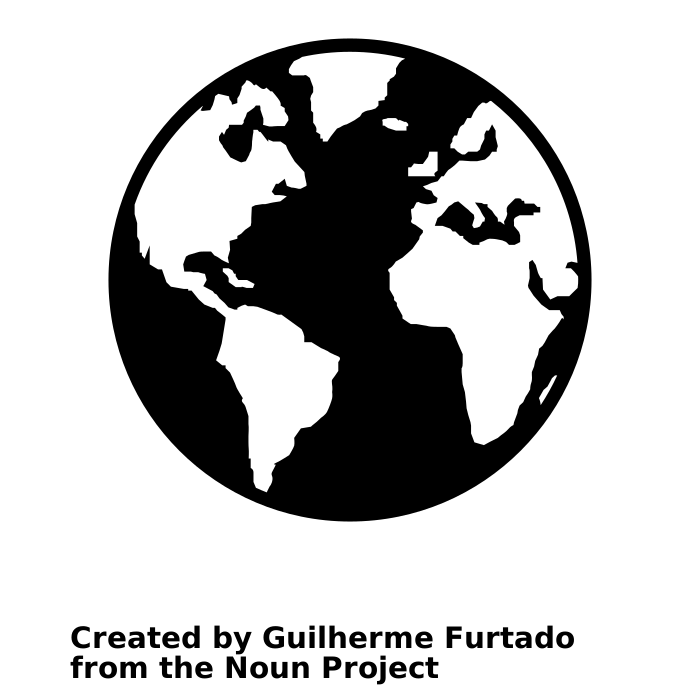 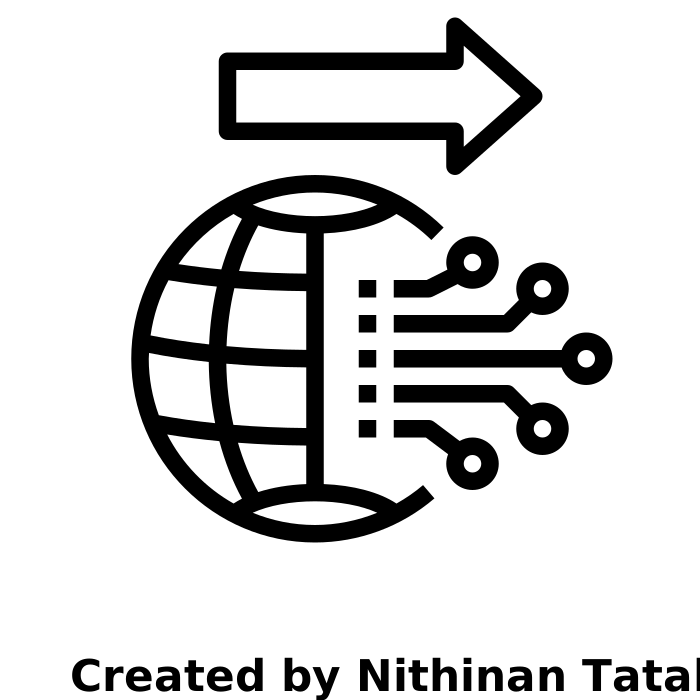 Aid or trade?
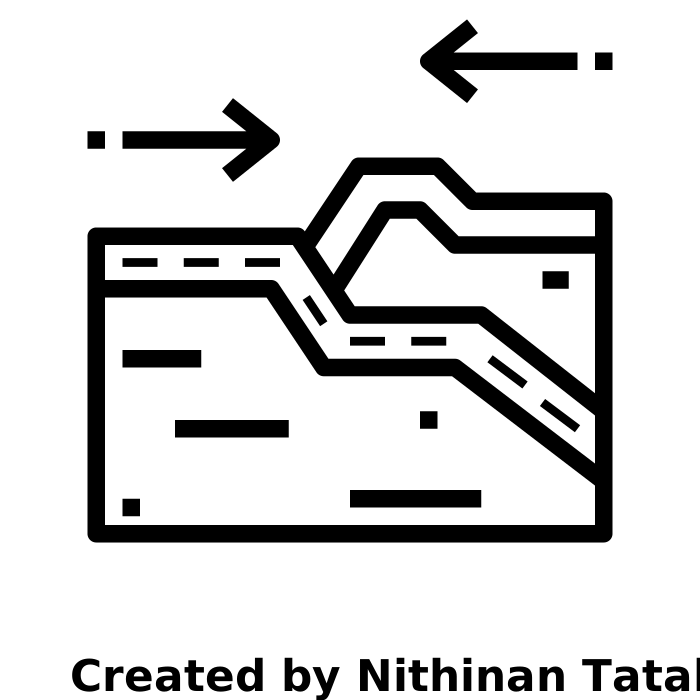 YEAR
9
Made in China
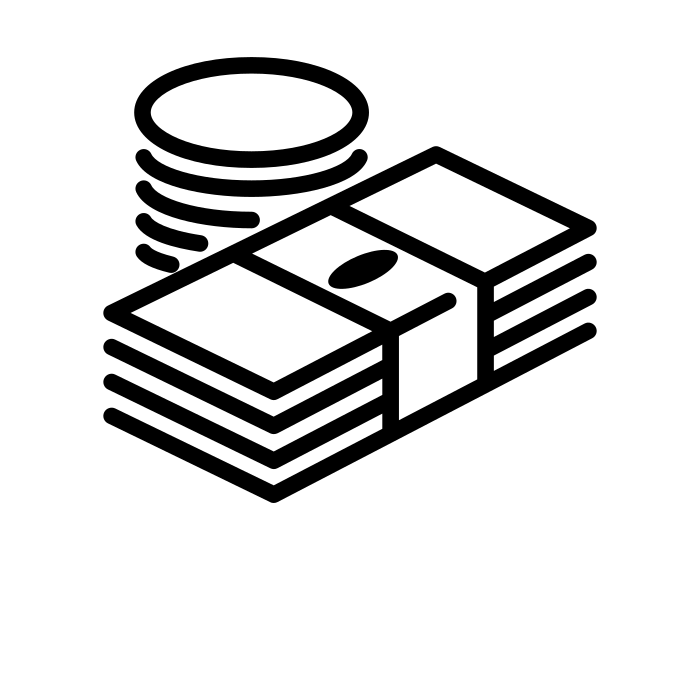 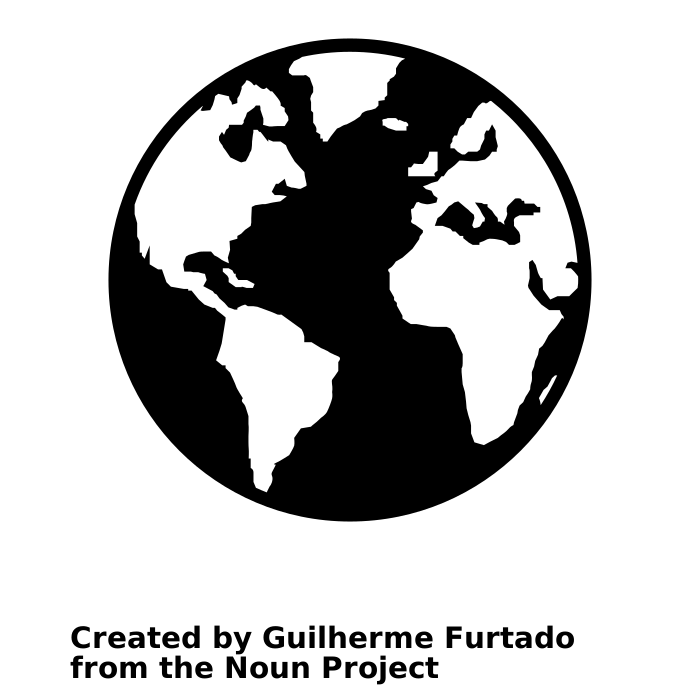 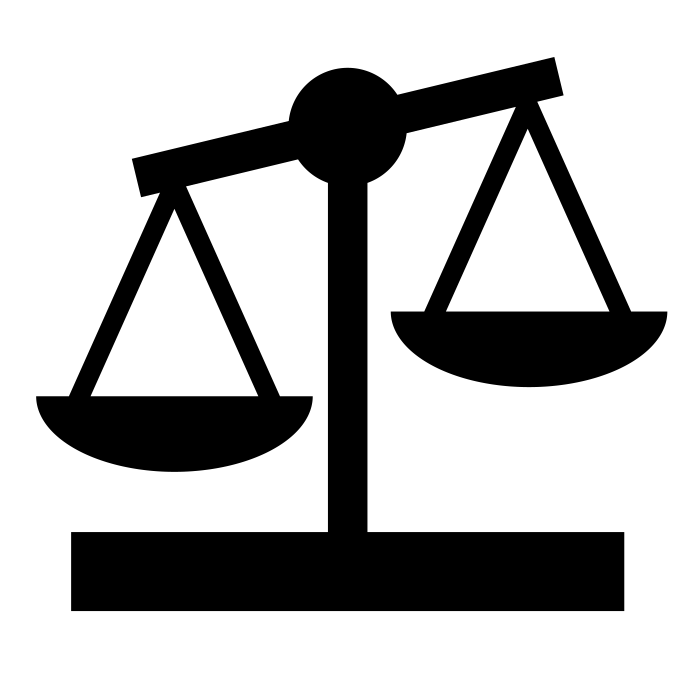 Planets natural resources
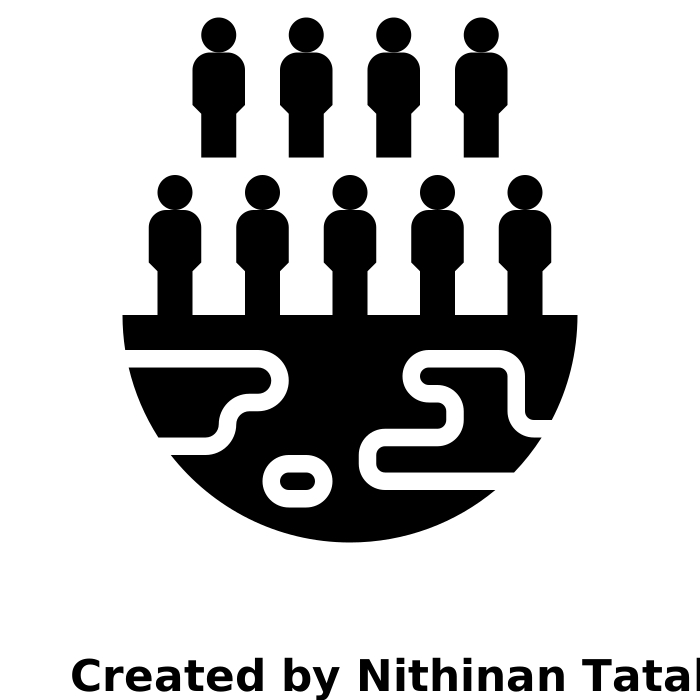 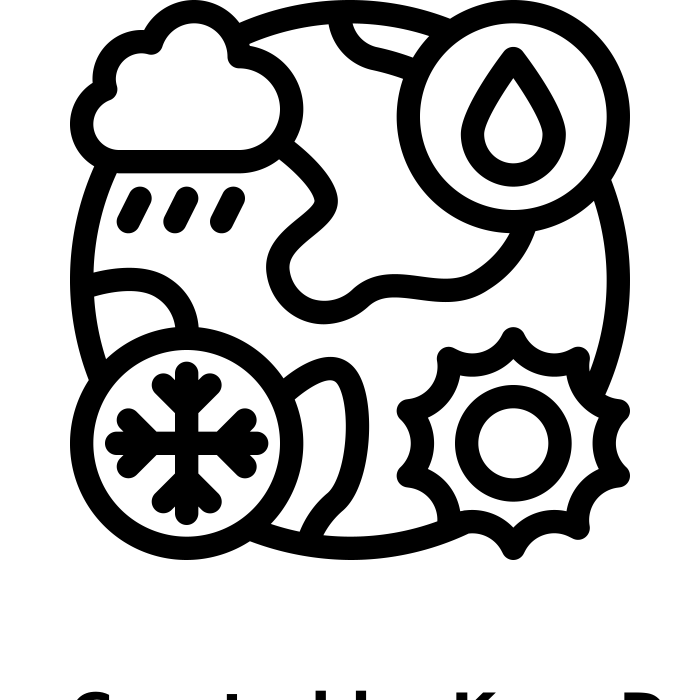 Flooding in the UK
The Northern Powerhouse
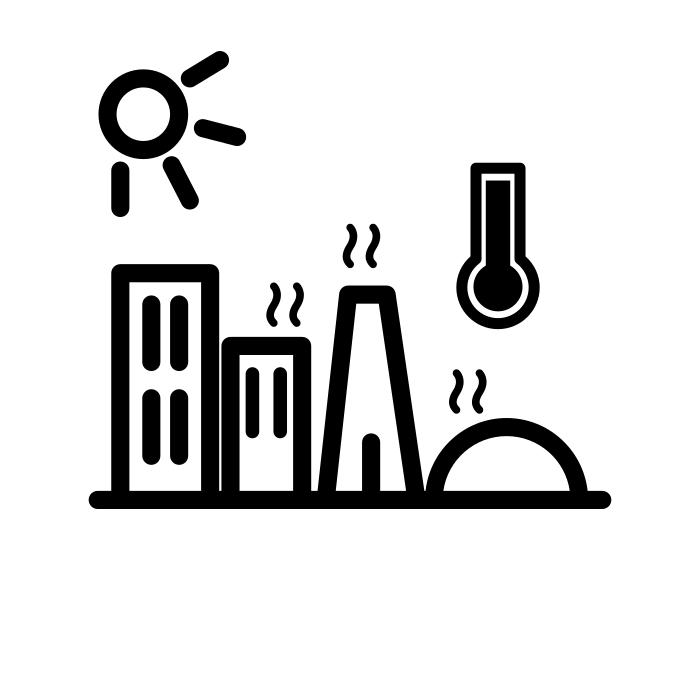 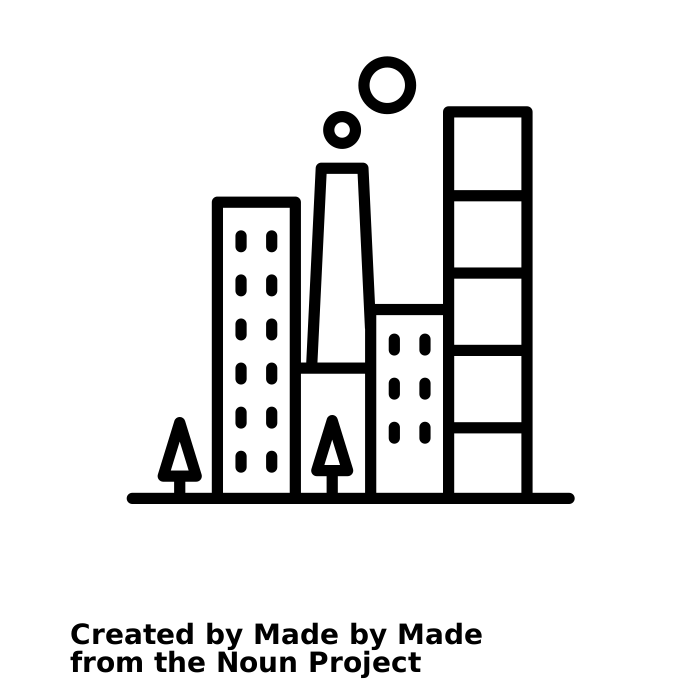 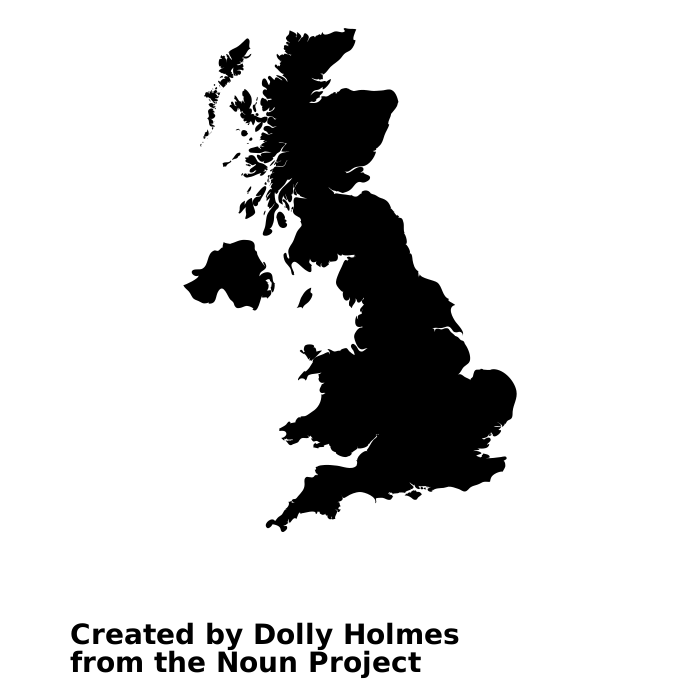 Africa: A continent of Contrasts
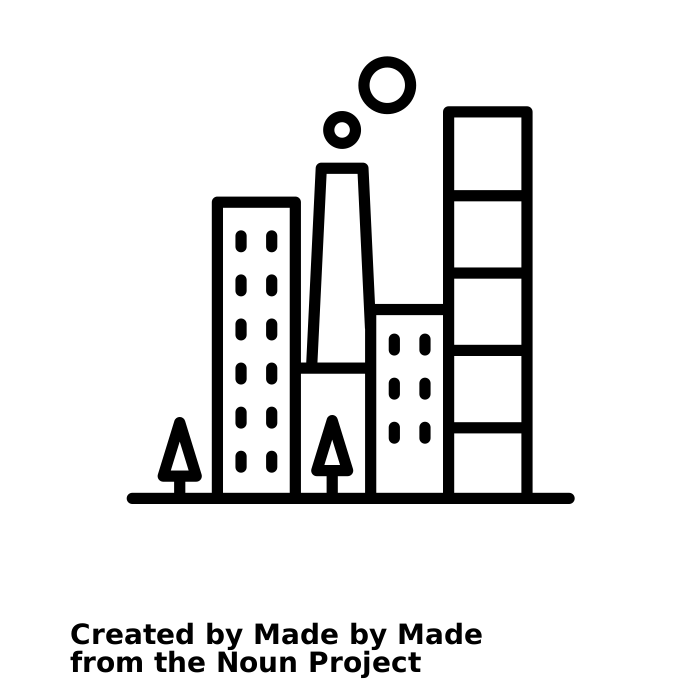 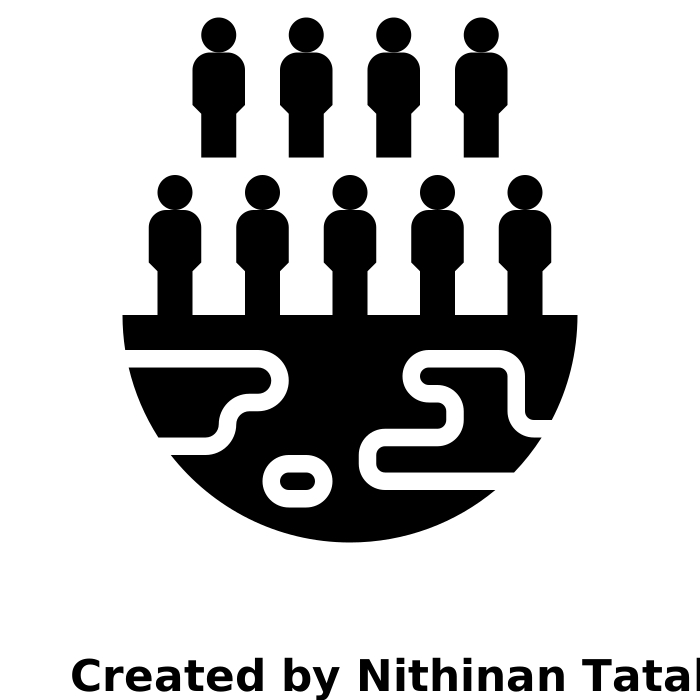 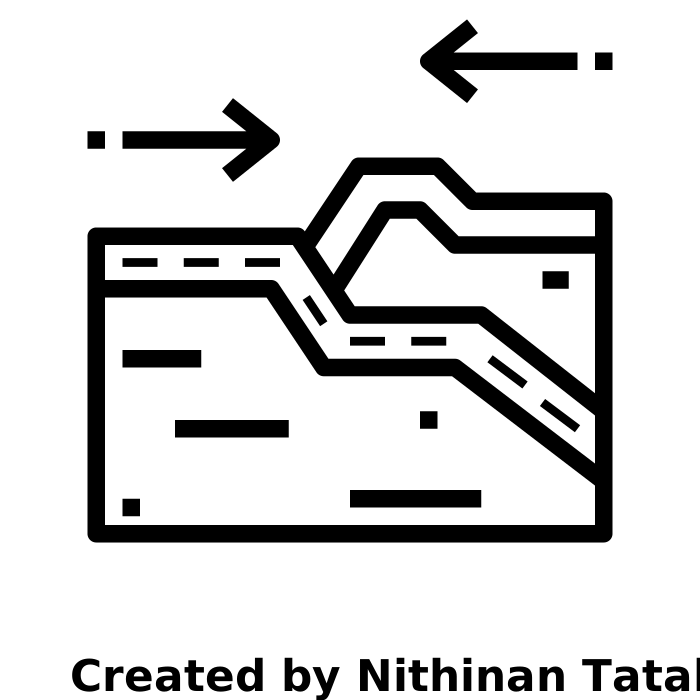 YEAR
UK’s Physical landscape
Migration and the UK
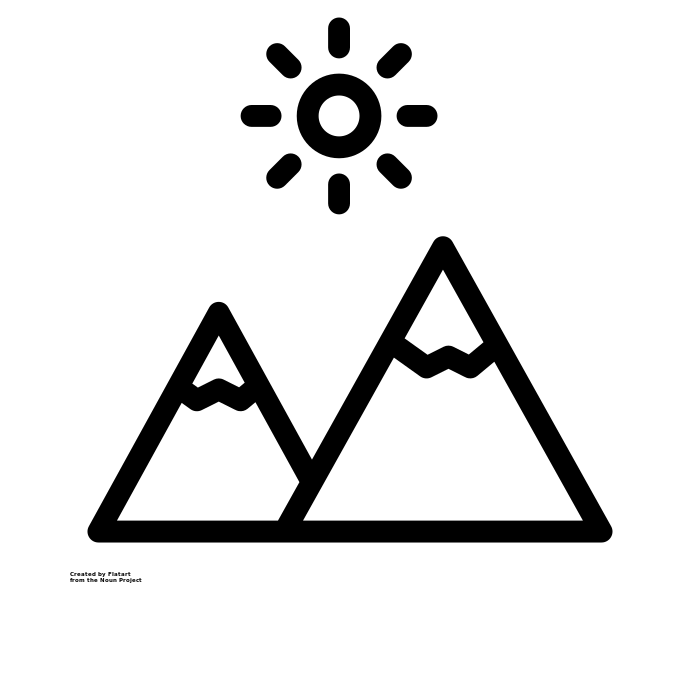 8
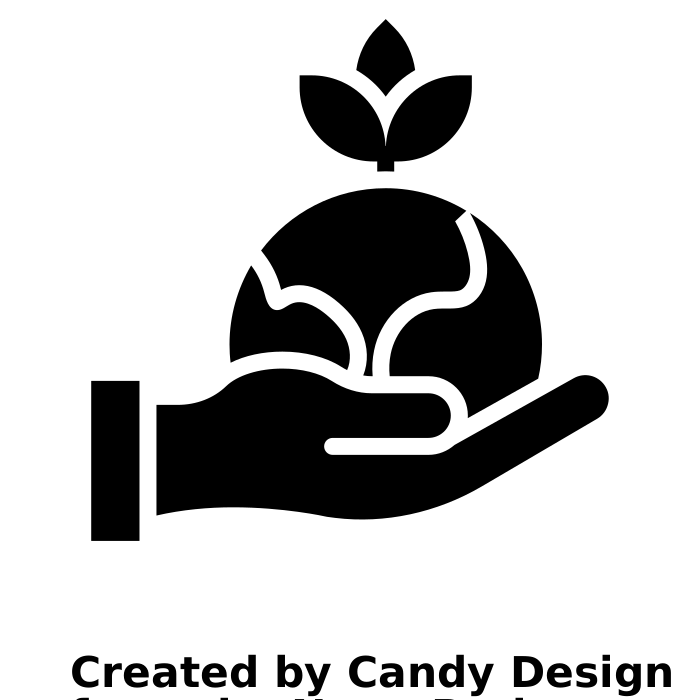 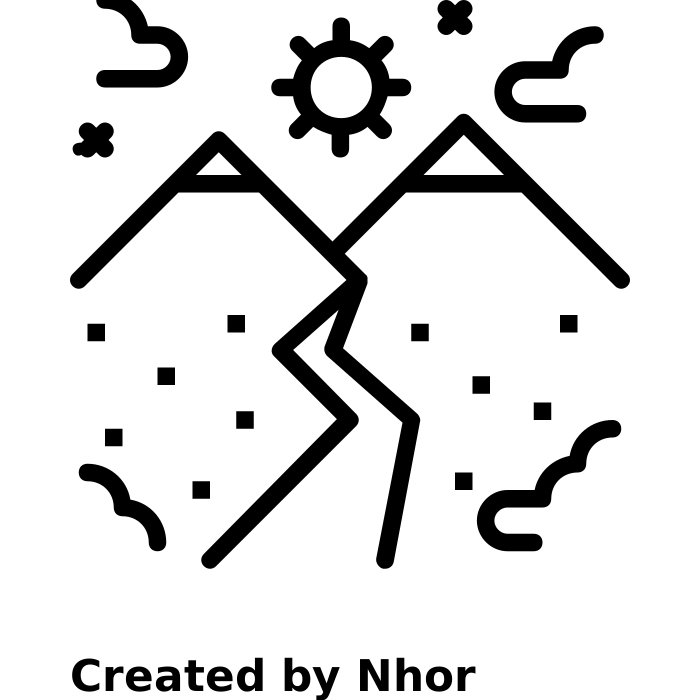 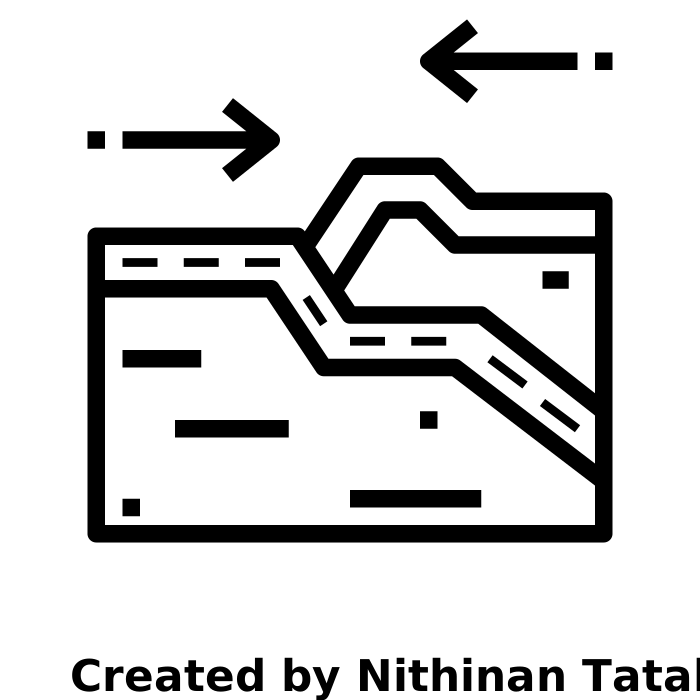 Restless Earth
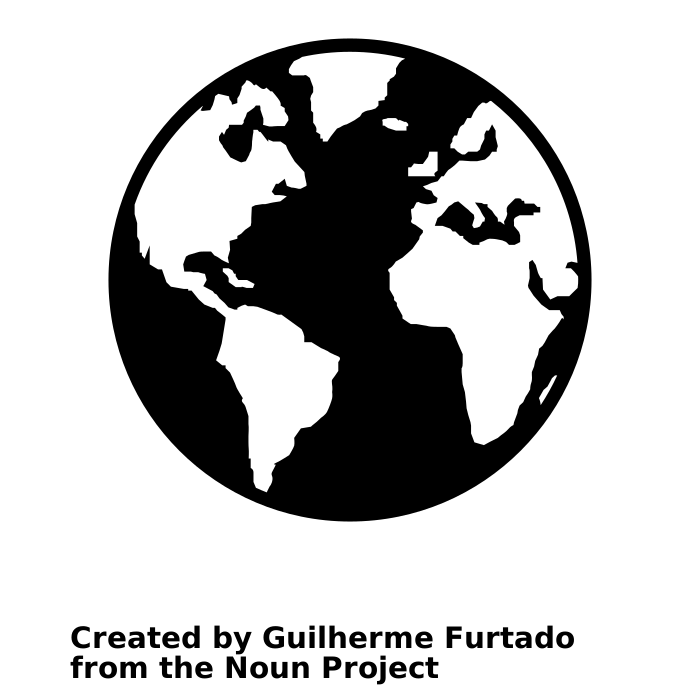 The Amazon rainforest
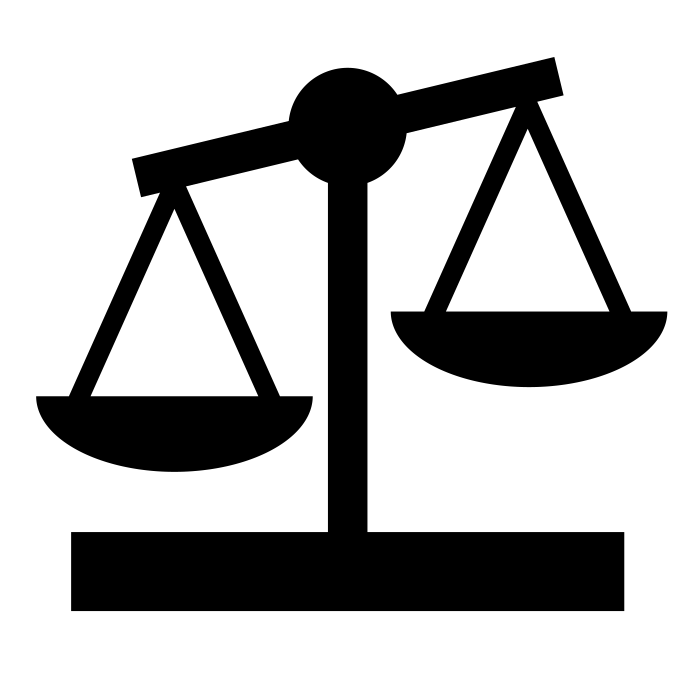 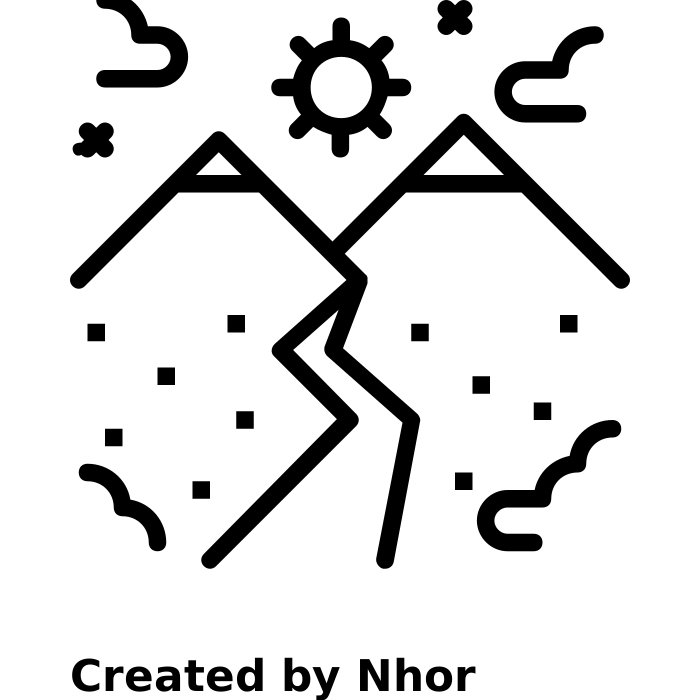 Around the word in 40 days
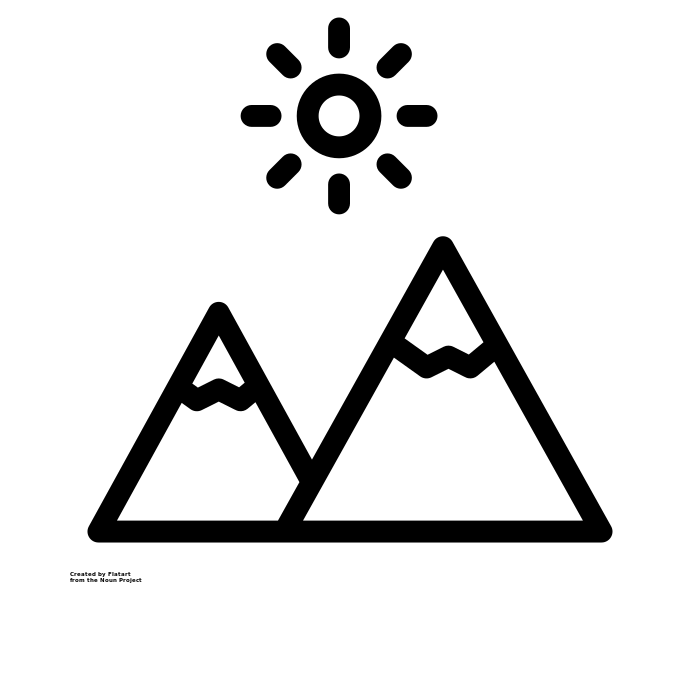 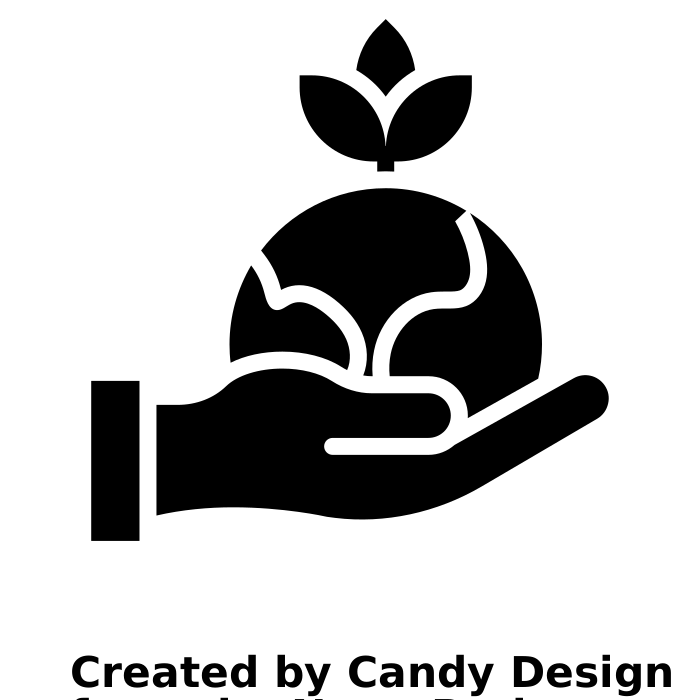 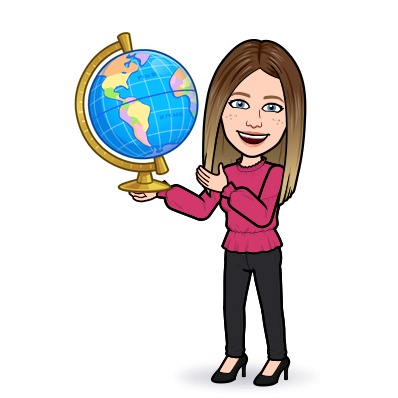 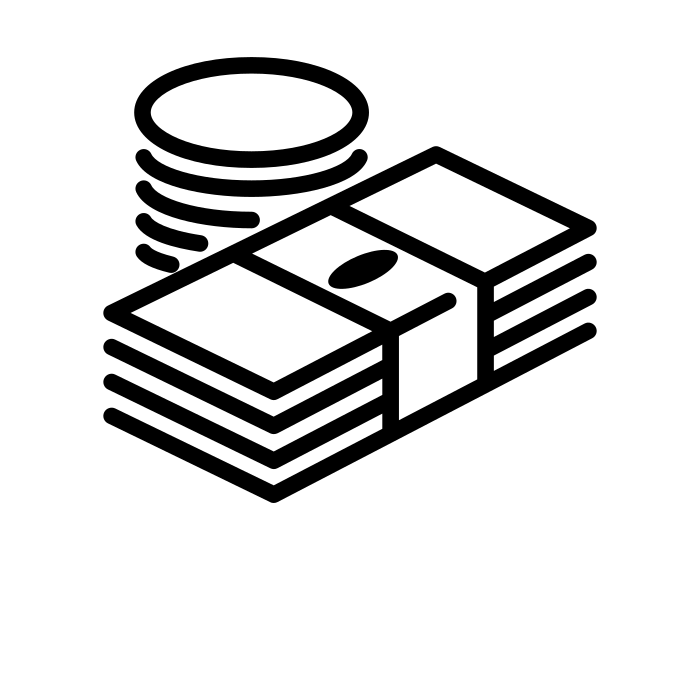 YEAR
7
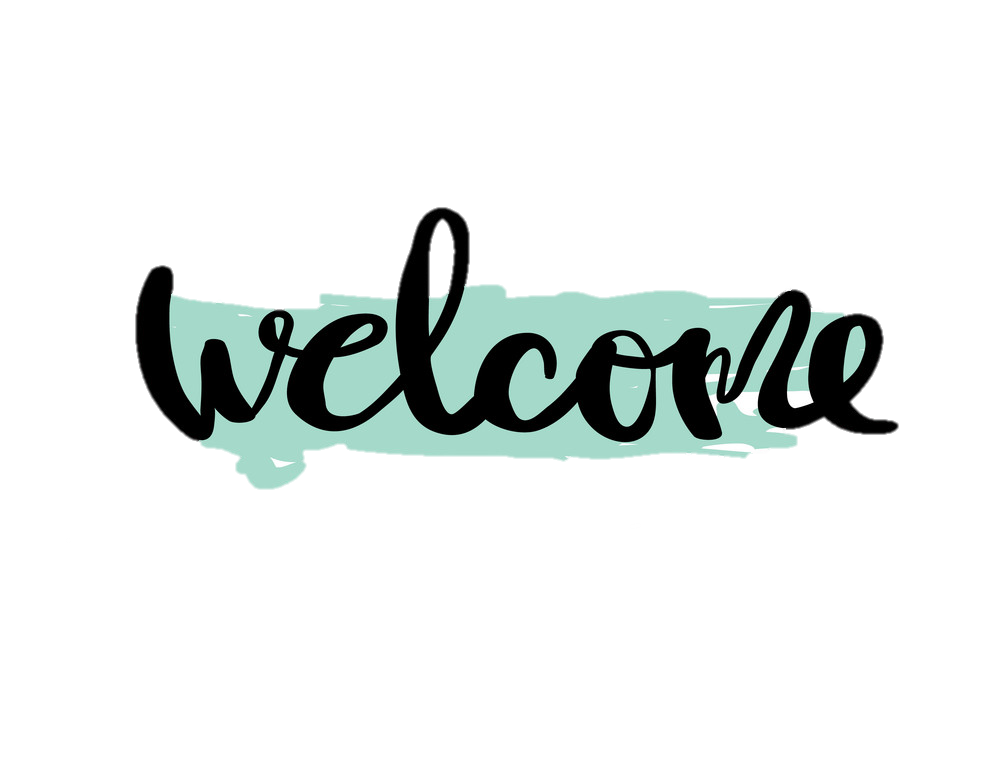 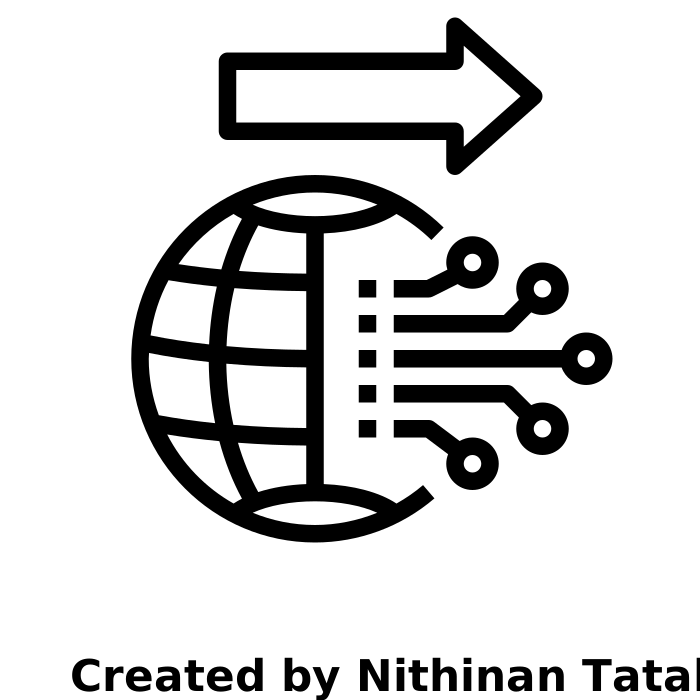 Global fashion industry
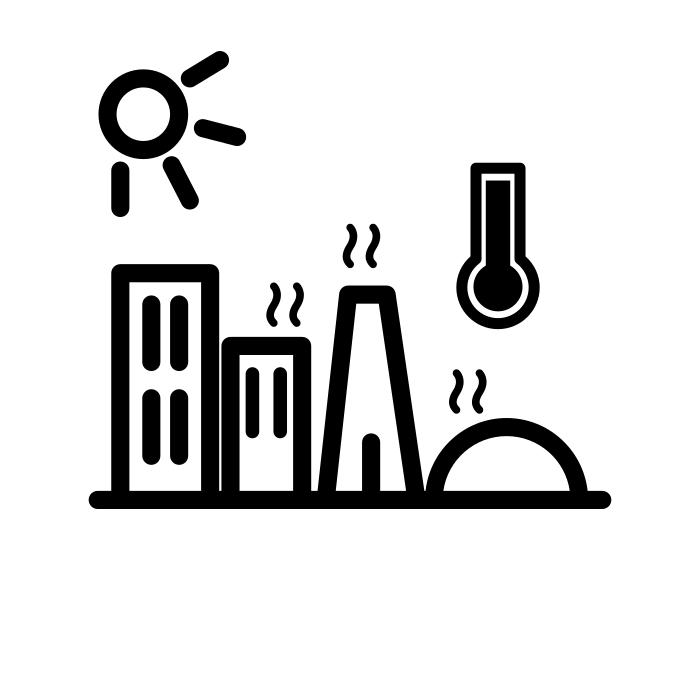 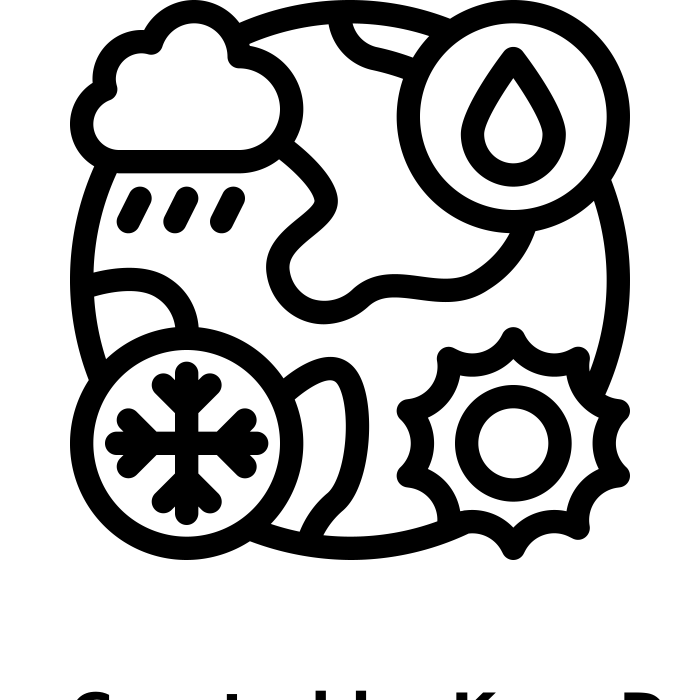 Weather, climate and biomes
‘ Geography is the subject which holds the key to our future. ’  MICHAEL PALIN
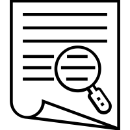